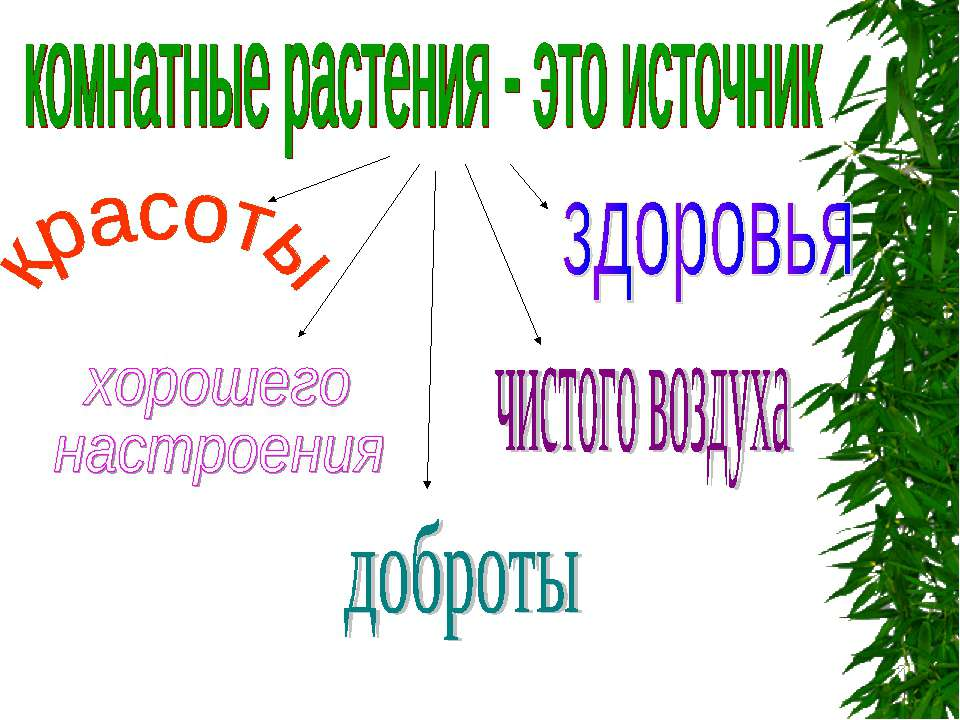 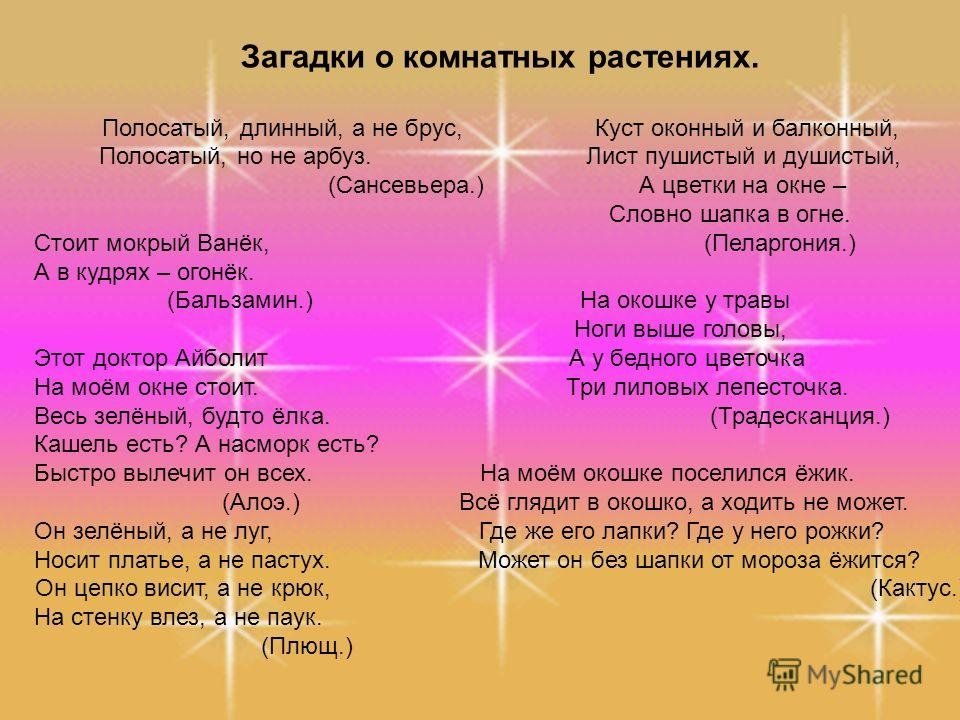 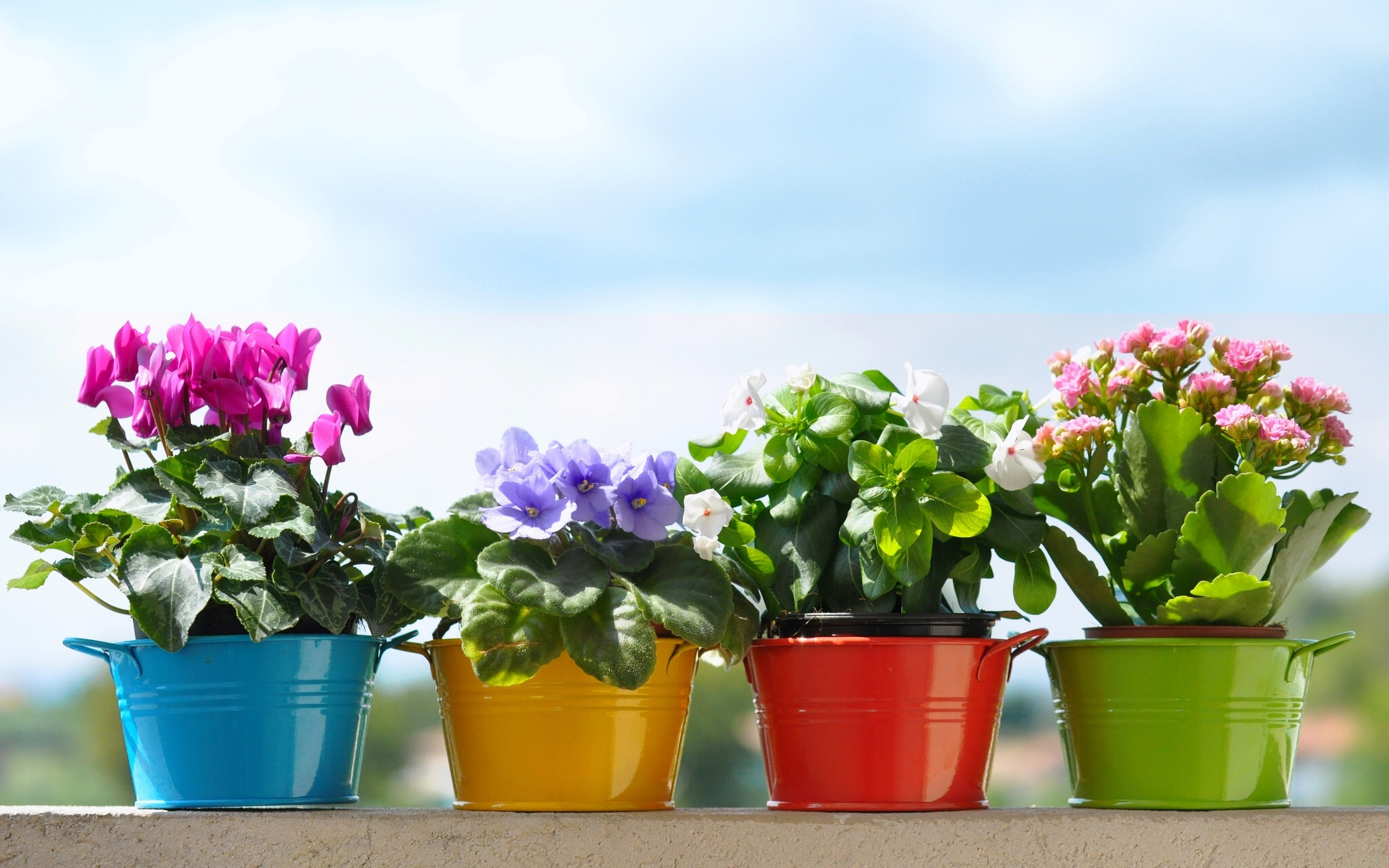 Как мы ухаживаем за растениями.
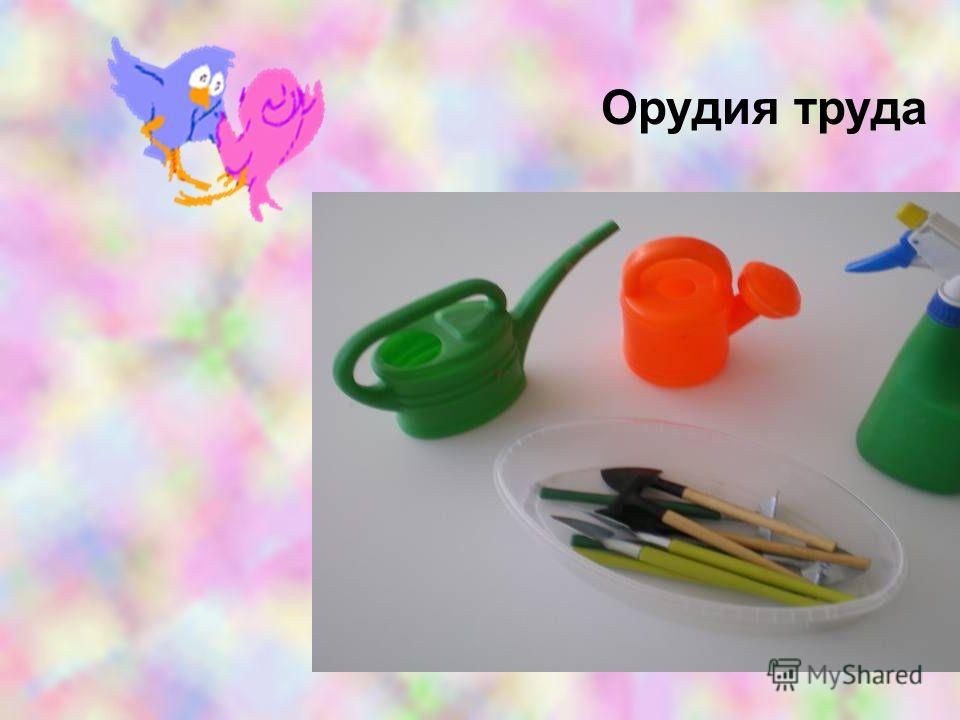 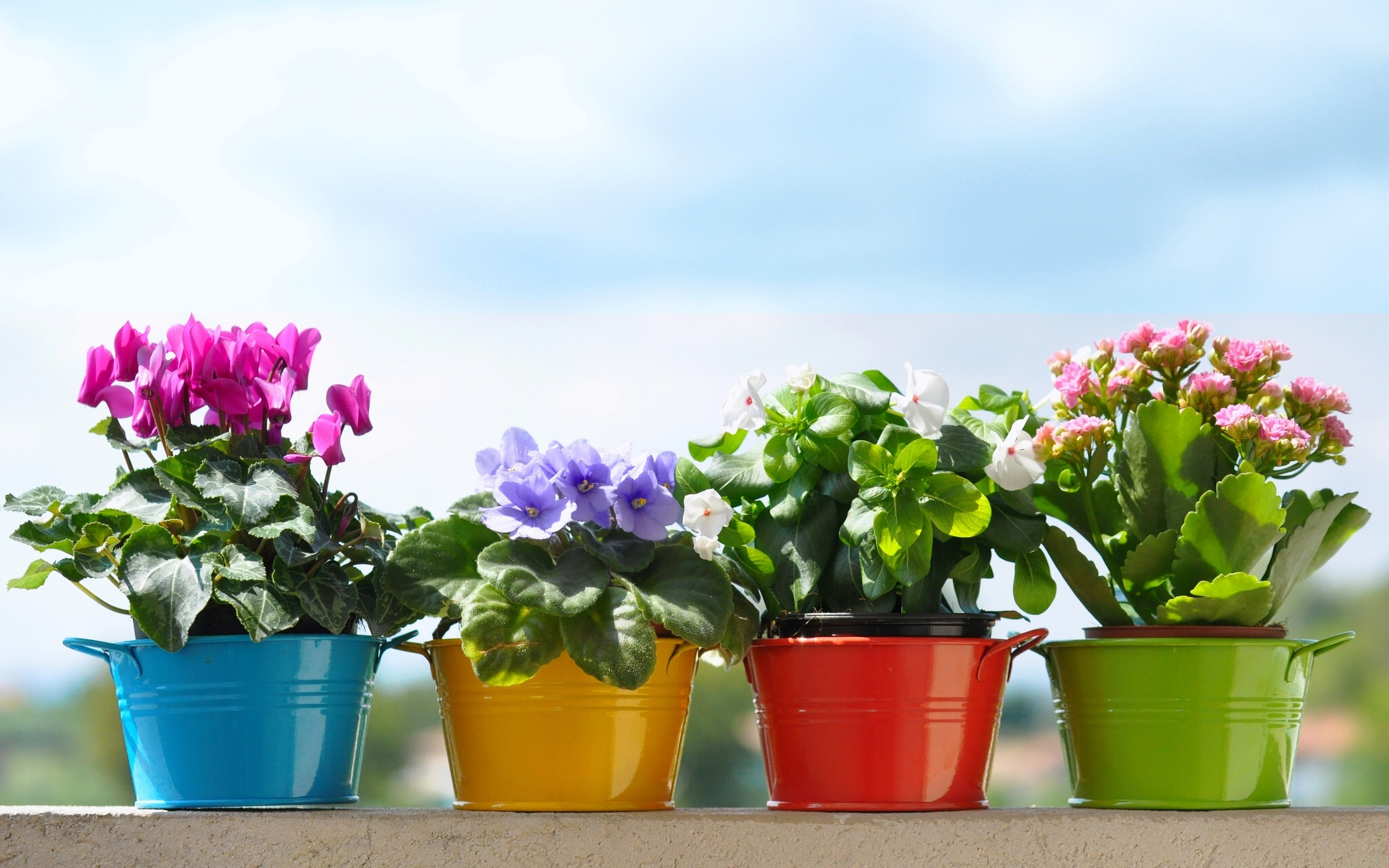 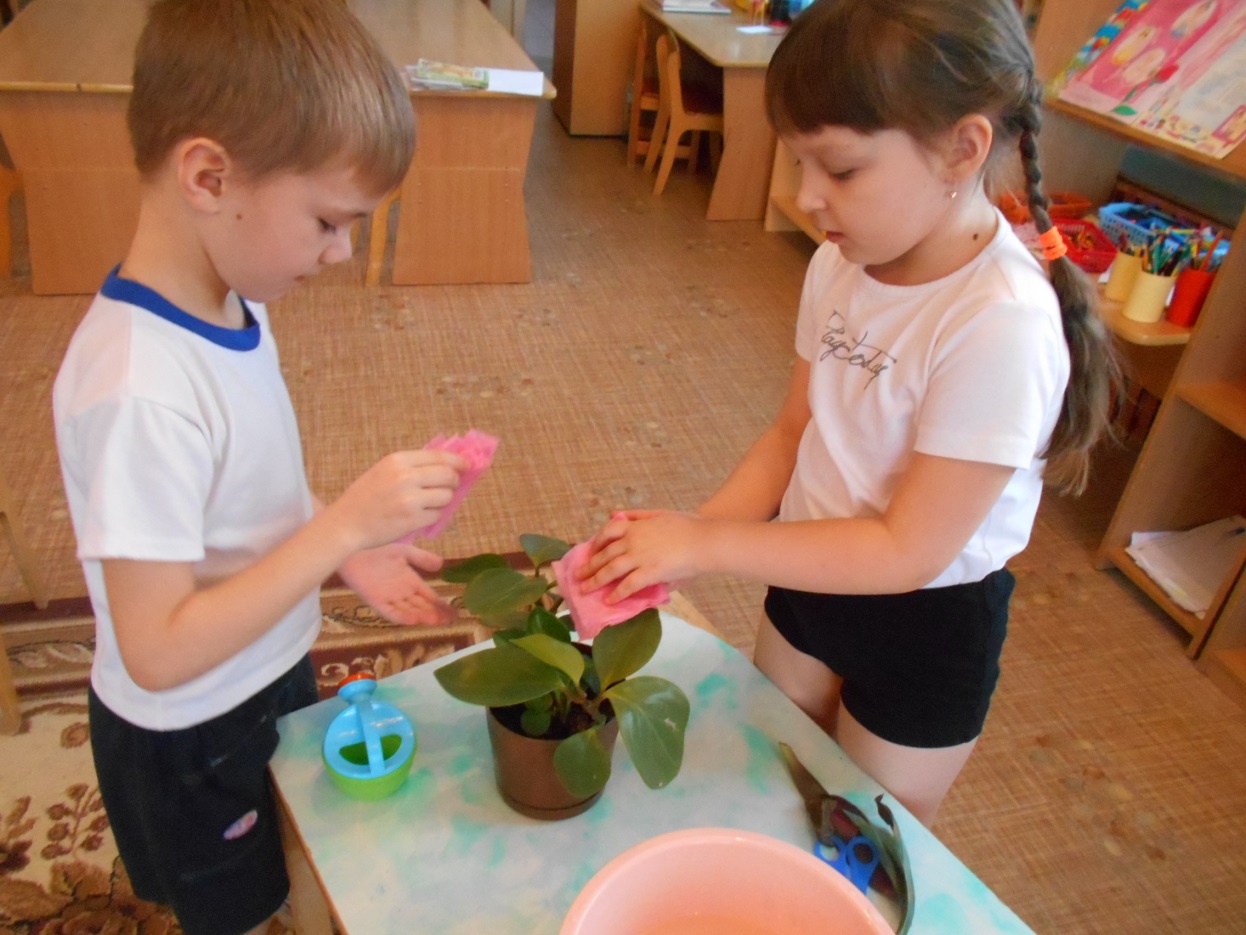 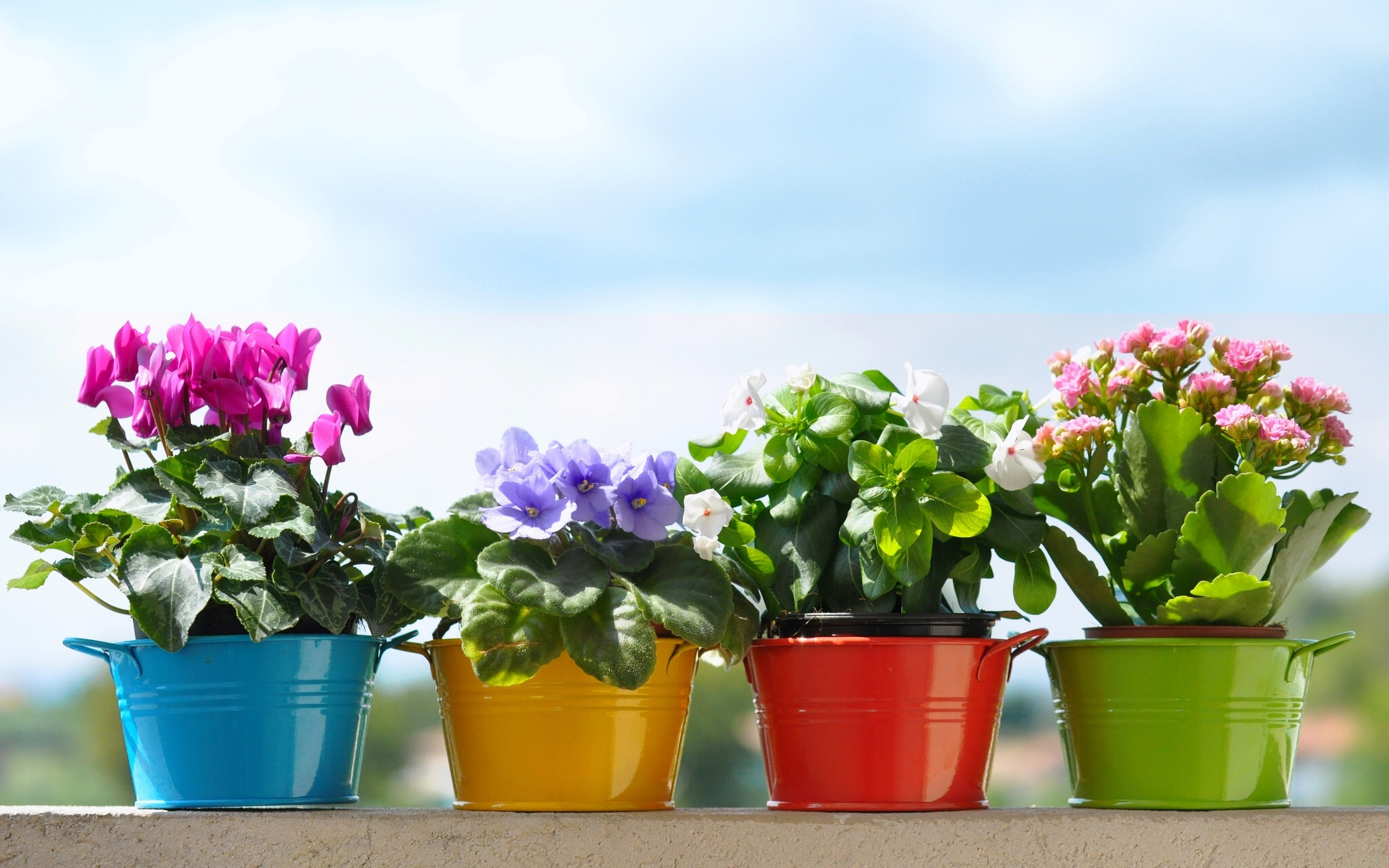 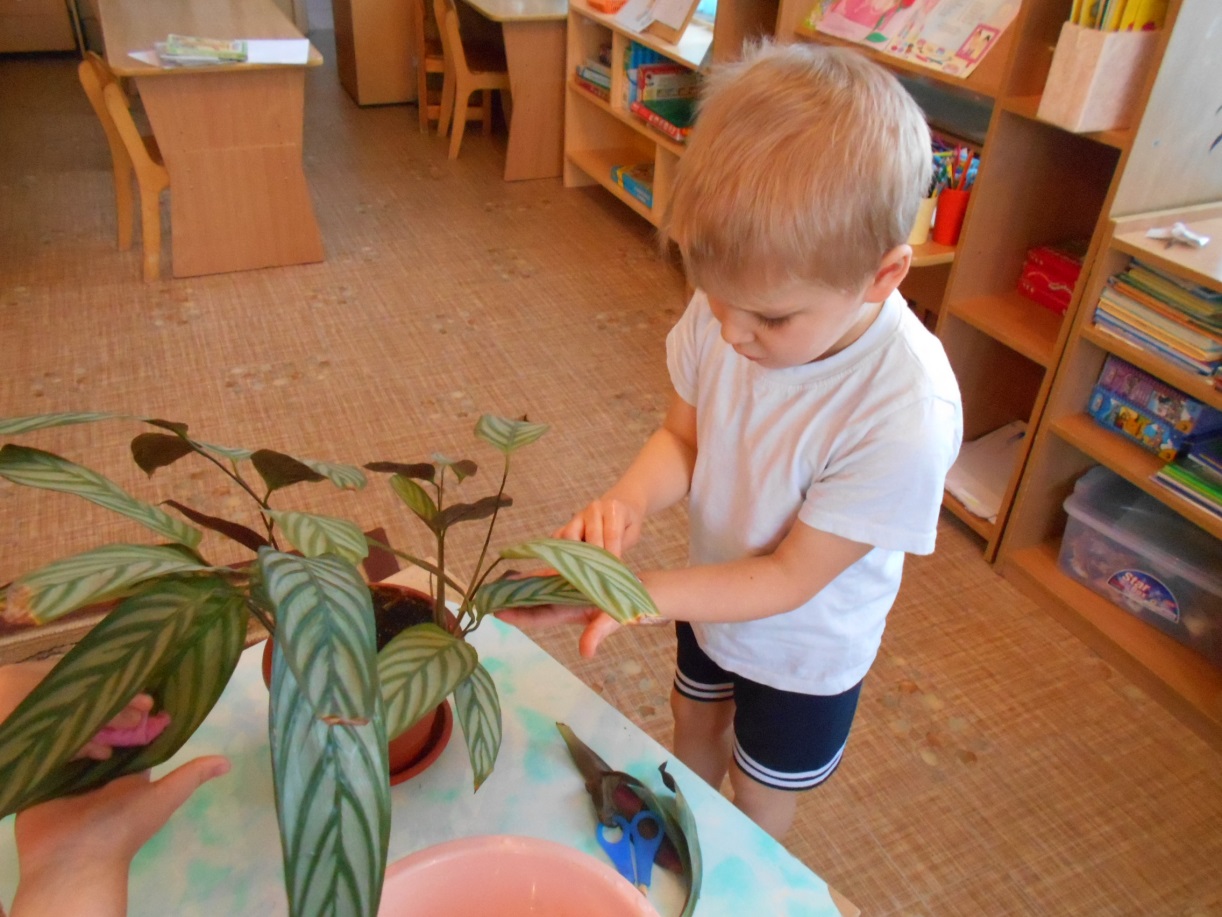 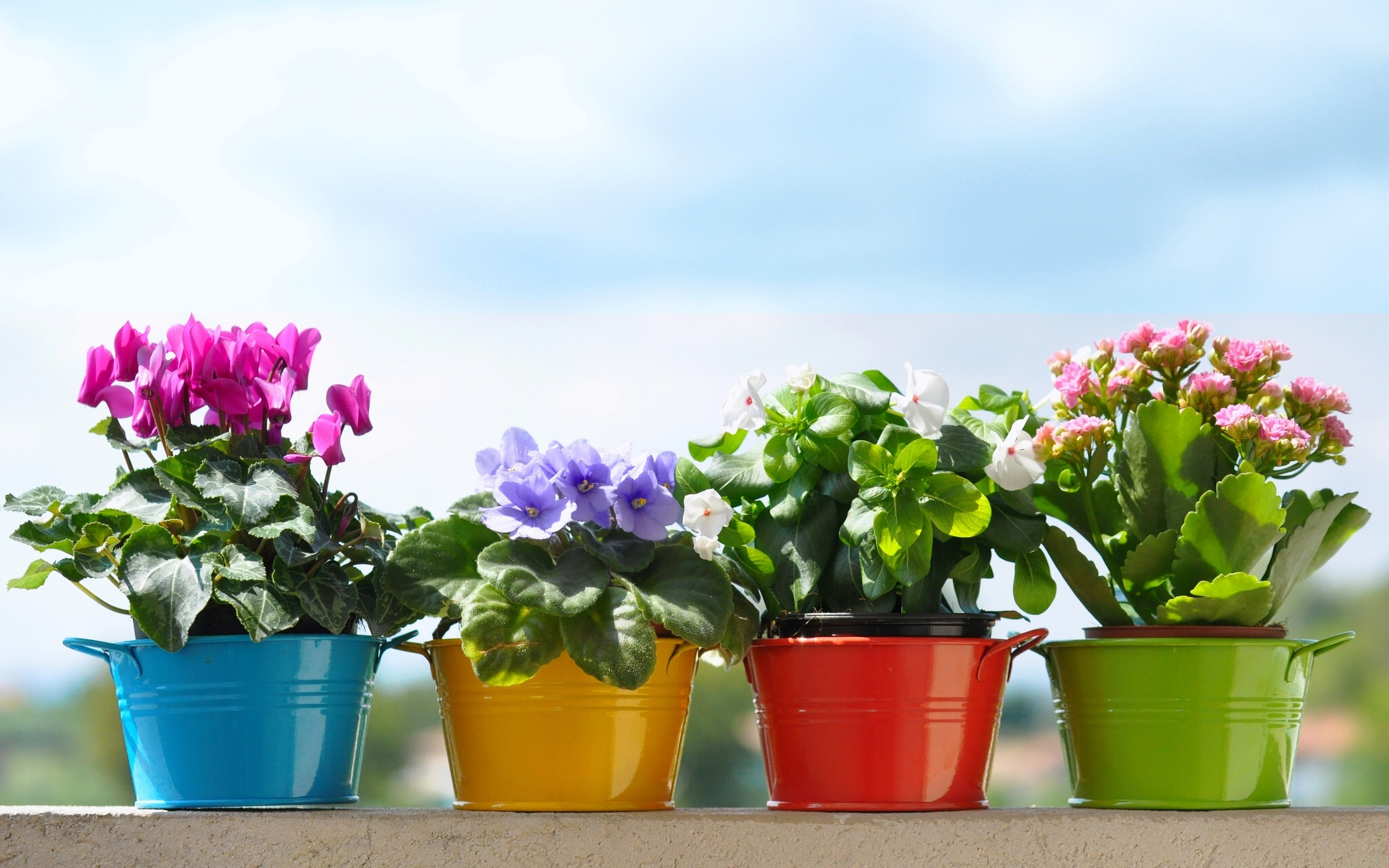 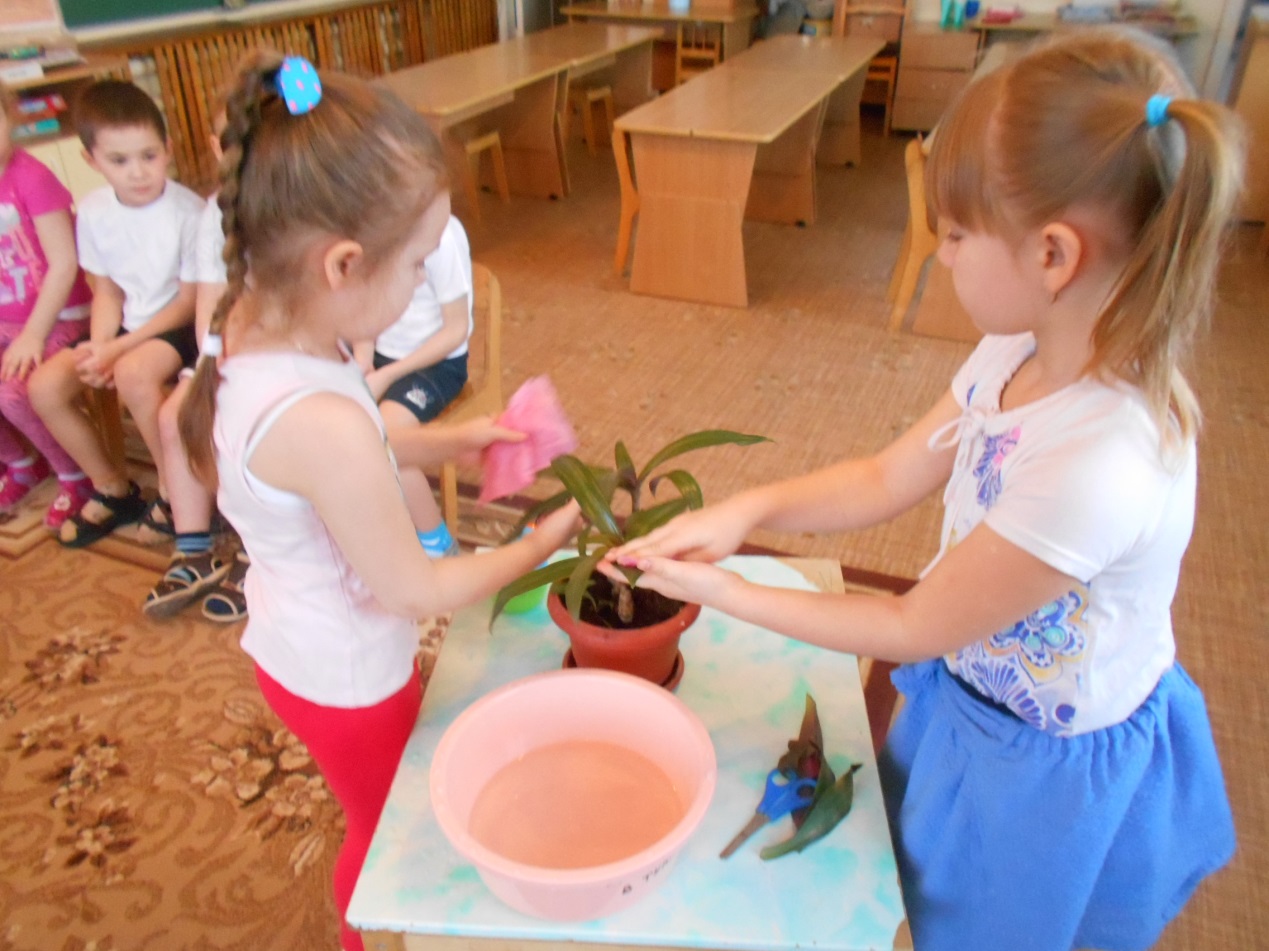 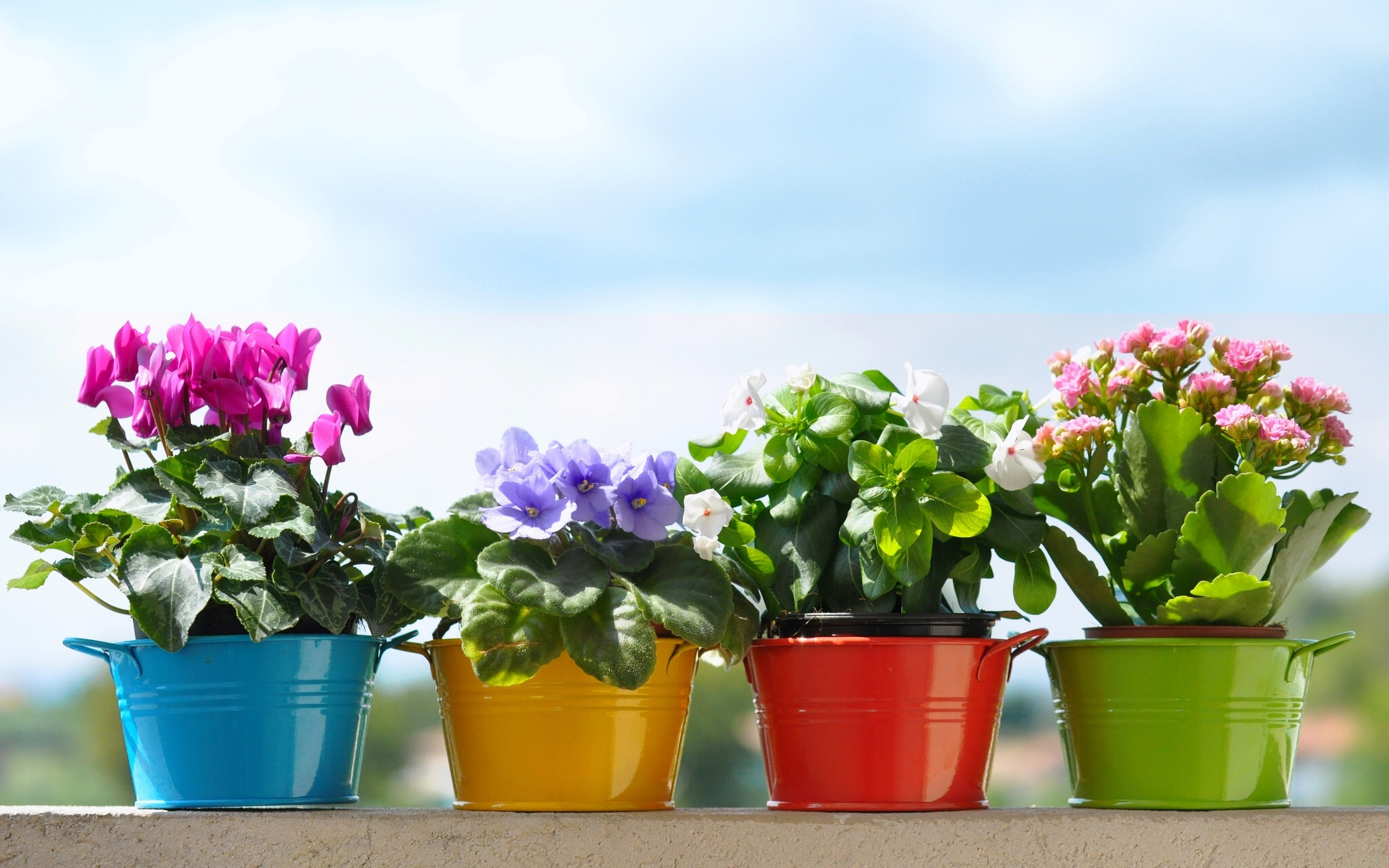 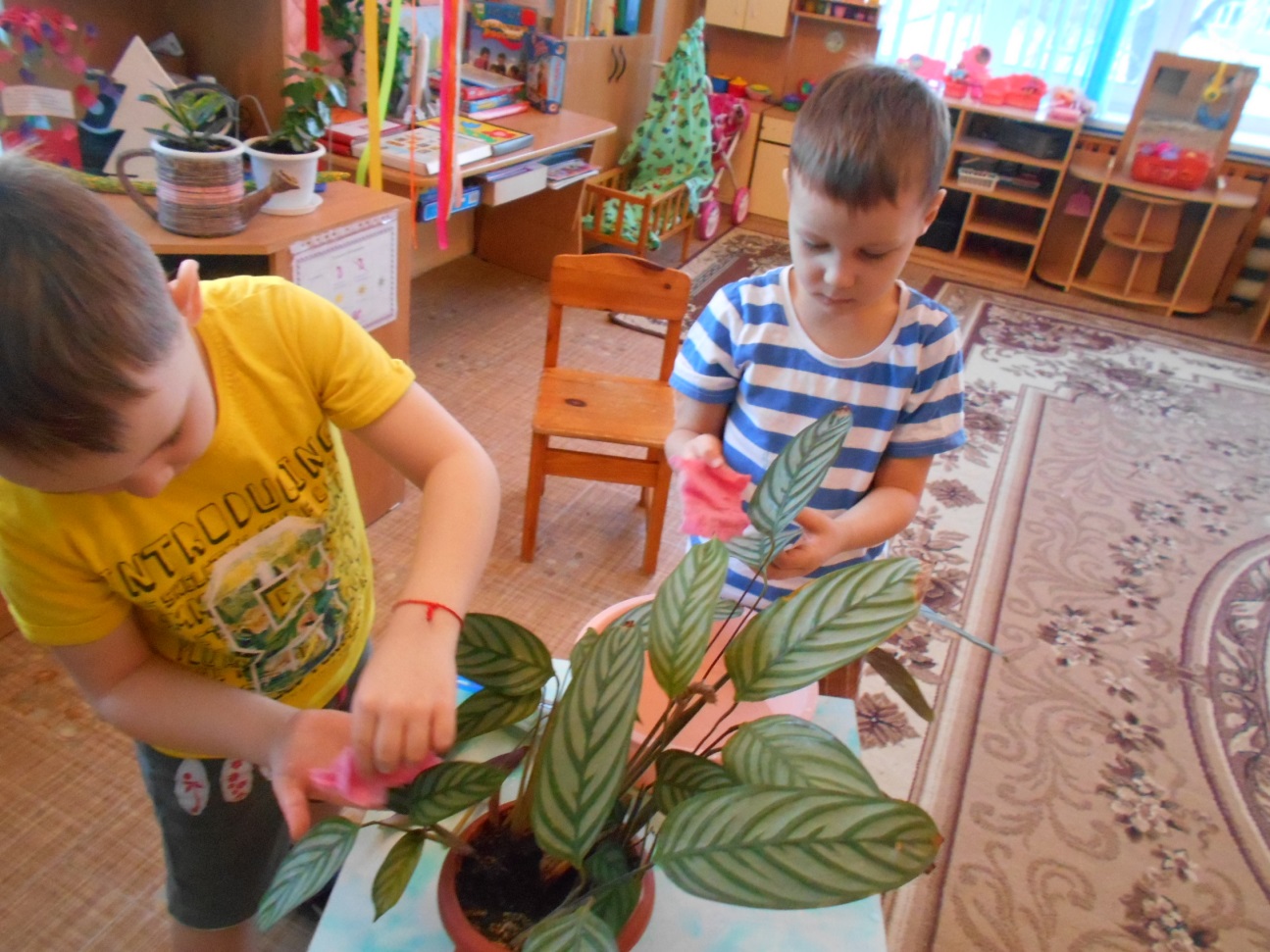 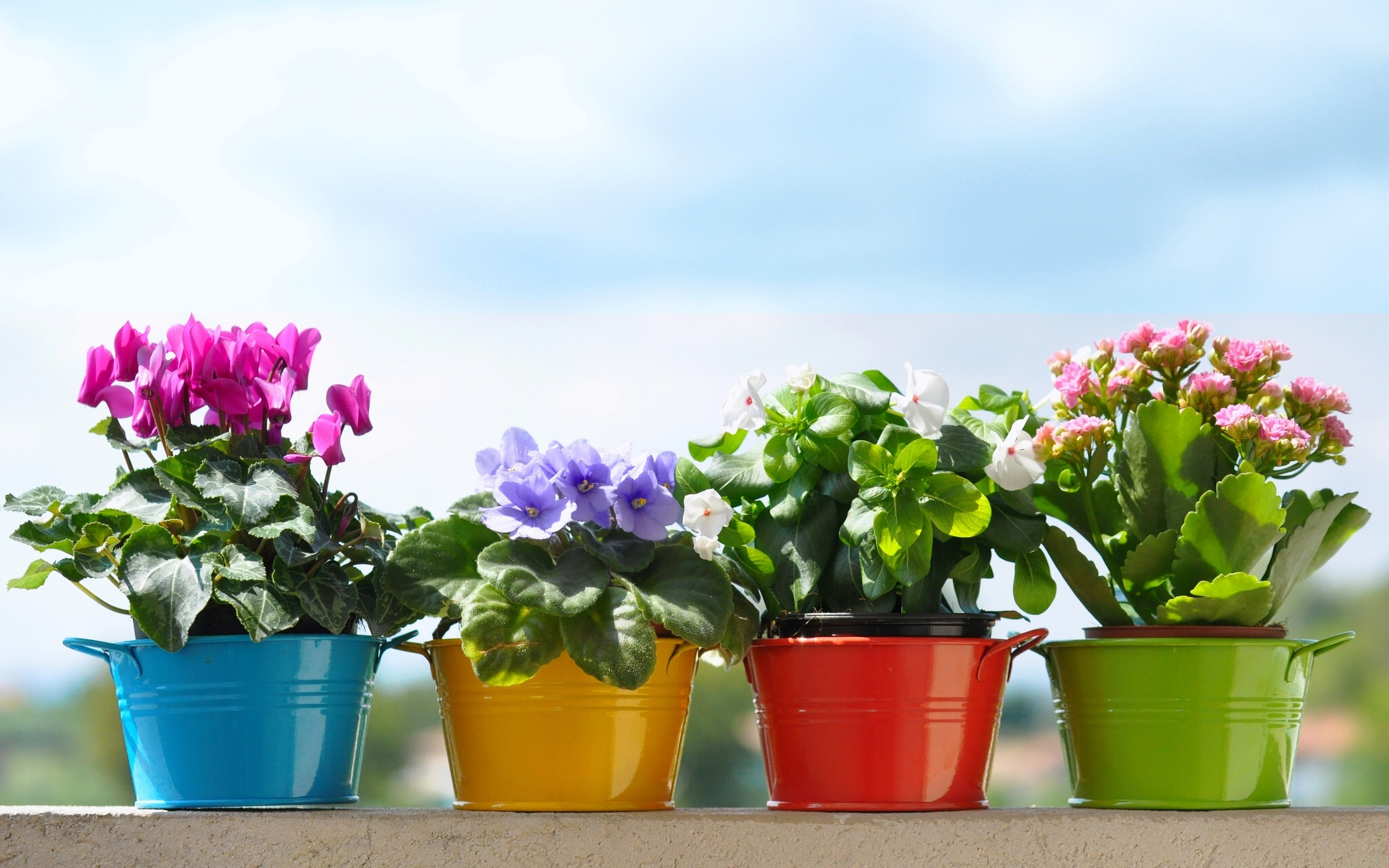 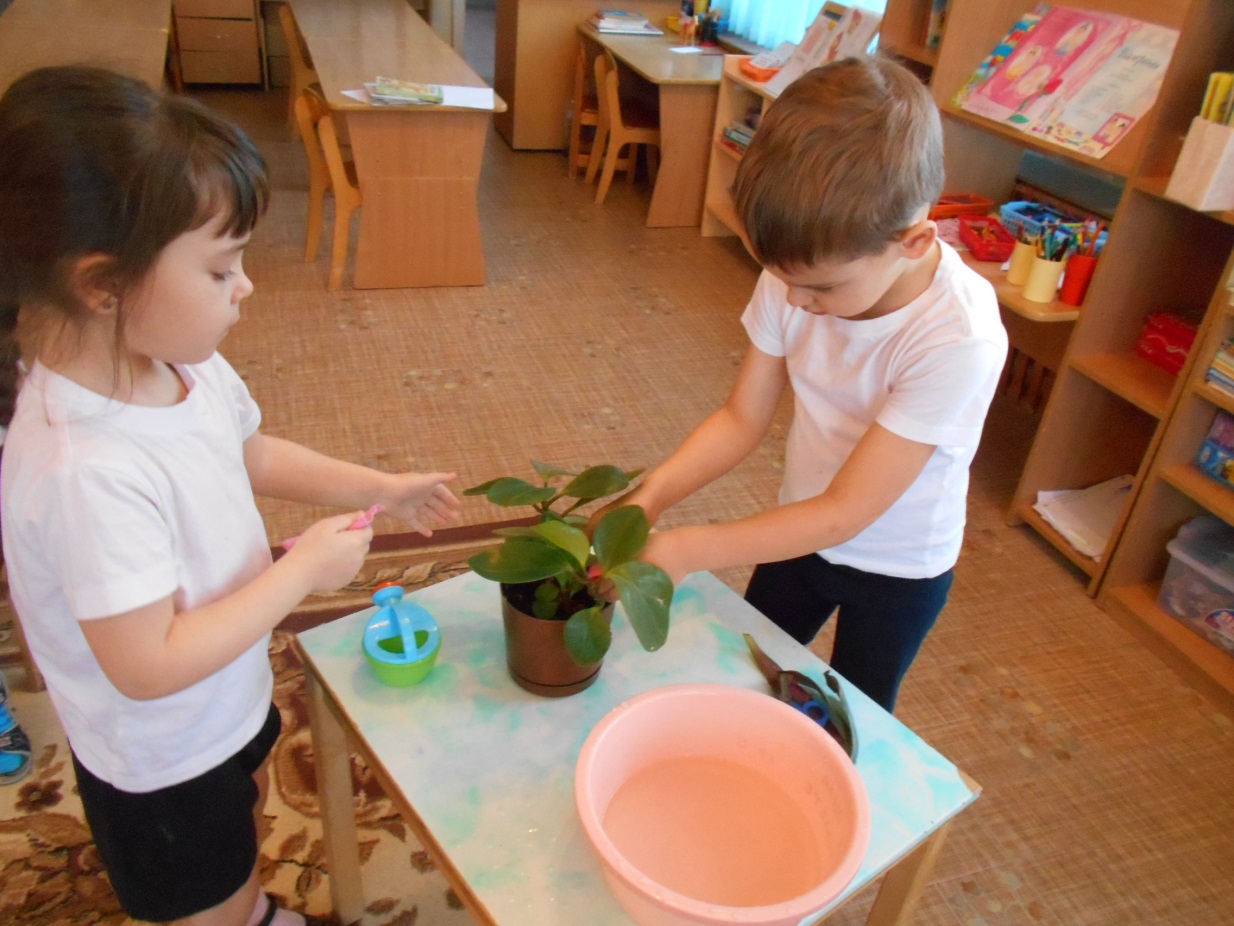 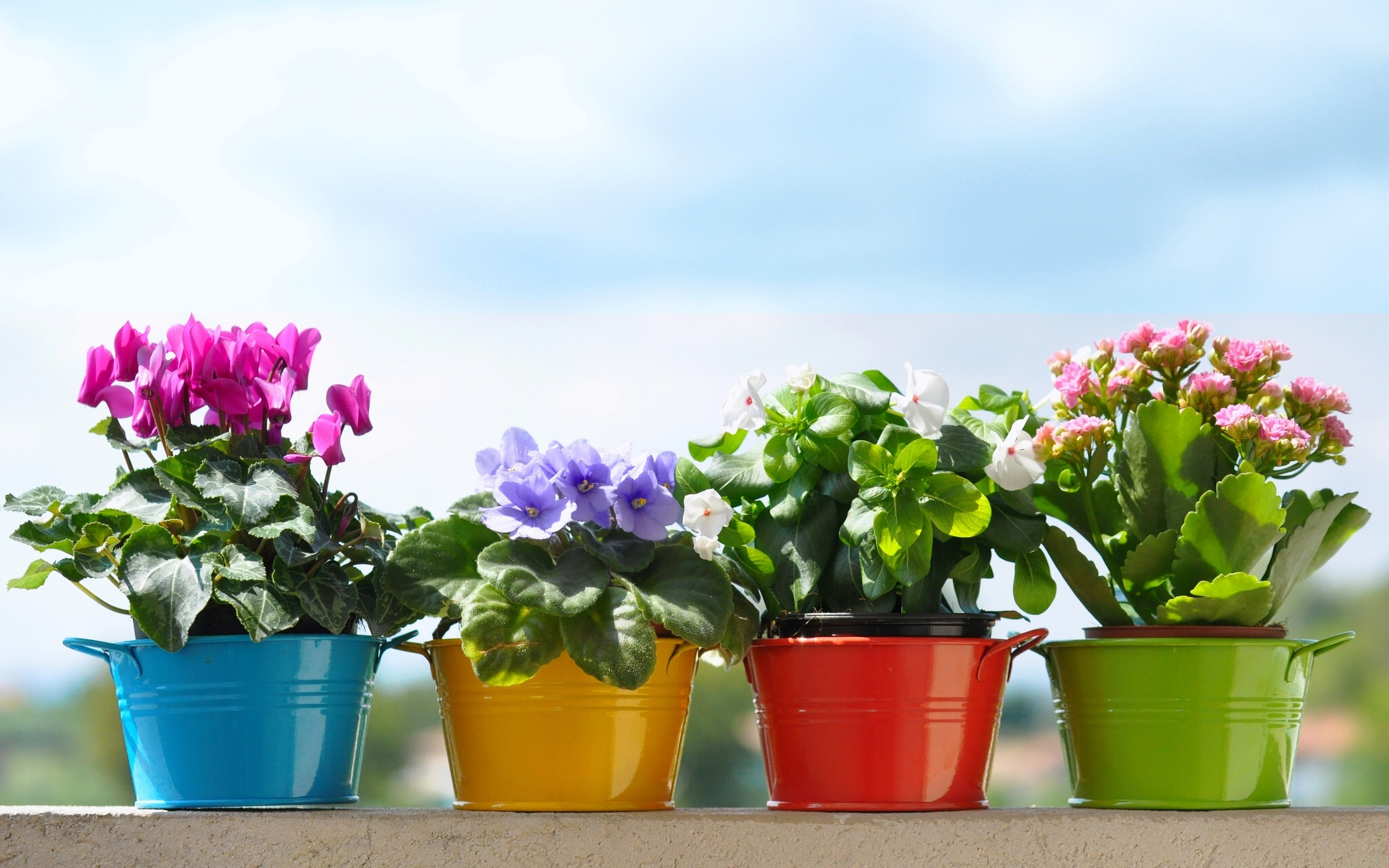 Спасибо за внимание!